Cross Examination in theory and in practice Saul Holt KC8 Petrie Terrace Chambers May 2023
Ultimate Conclusion:
Gable Tostee did not murder Warriena Wright
Conclusion 2:  she behaved irrationally and broke the chain of causation 
 
Support: 
 
Climbing off a 14 storey balcony was irrational 
Closed door between them 
Consistent with her irrational behaviour during the night 
So irrational that he is not responsible for causing her death
Conclusion 3: His behaviour afterwards was odd but does not make him a murderer
 
Support: 
 
Called a lawyer, ate pizza, did not call an ambulance and avoided Police 
Not possible to predict how it would be “normal” to react
Had a history with the police 
Knew how it would look 
Doesn’t matter because recording shows he didn’t murder her
Conclusion 1:  He was defending his property
 
Support: 
 
Section 277 allows a disorderly person to be removed 
The deceased was being disorderly as the recording shows 
The defendant used no more than reasonable force to remove her 
There is no evidence he choked her
Submissions
Closing           Evidence
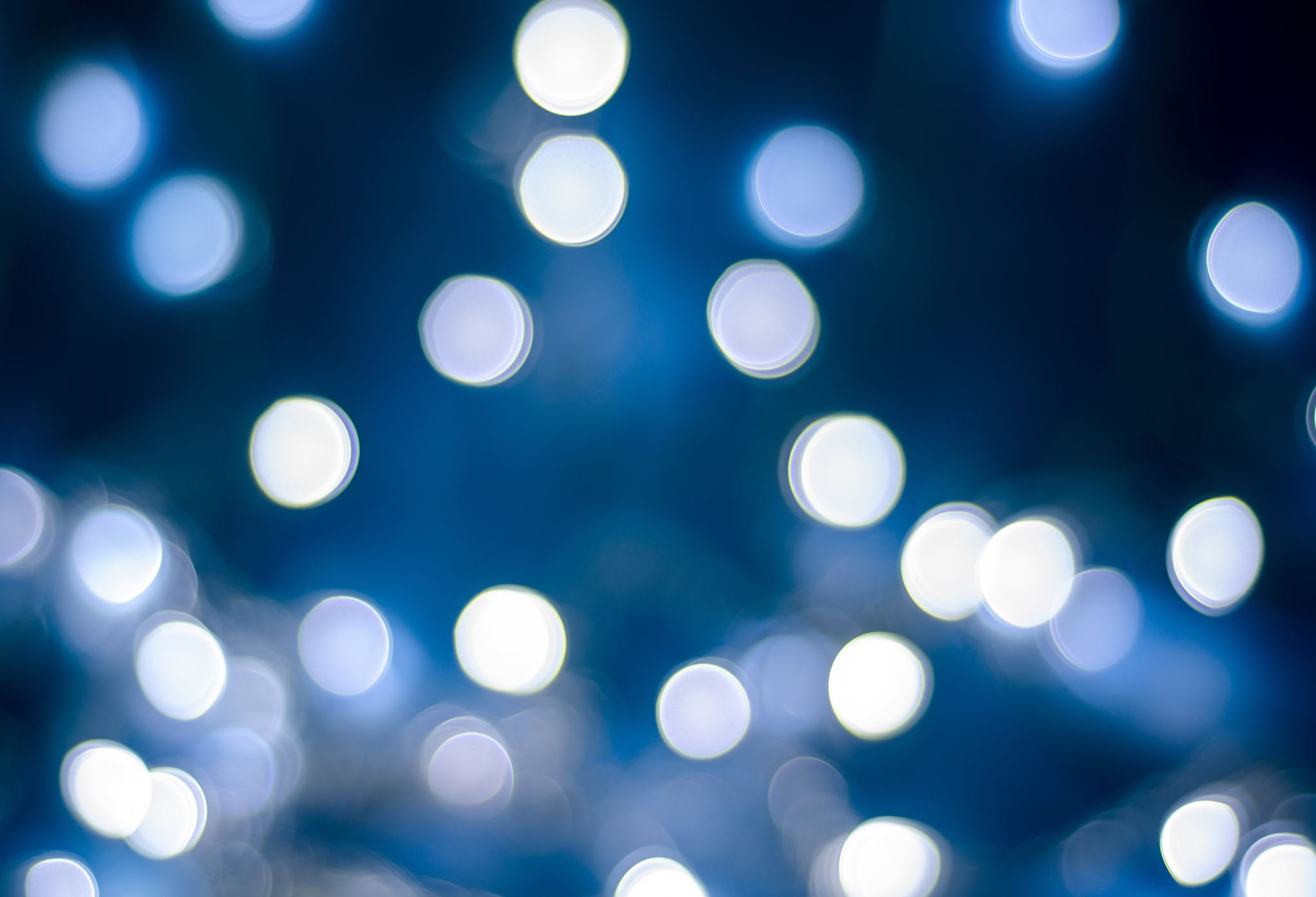 Deciding how and who to XXN
Proposition last not first
Closing Gates
The basics
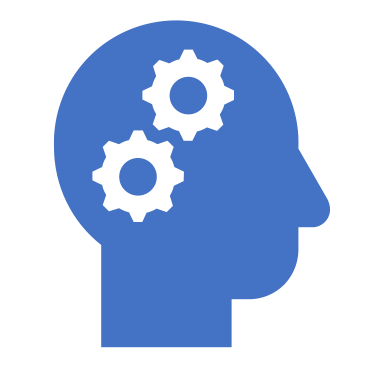 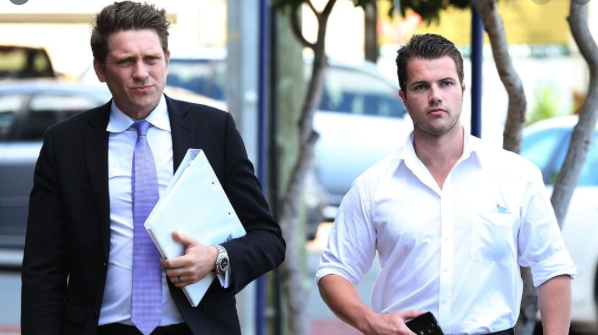 Cross examining for a purpose
Drug deal at the hunting club
Police officer gives evidence that he saw a man matching the description of the accused was outside the hunting club at 7.15pm

He saw him hand a package to a man in a clown costume 

Clown was arrested down the road with 1kg of Meth
Police officer’s notes
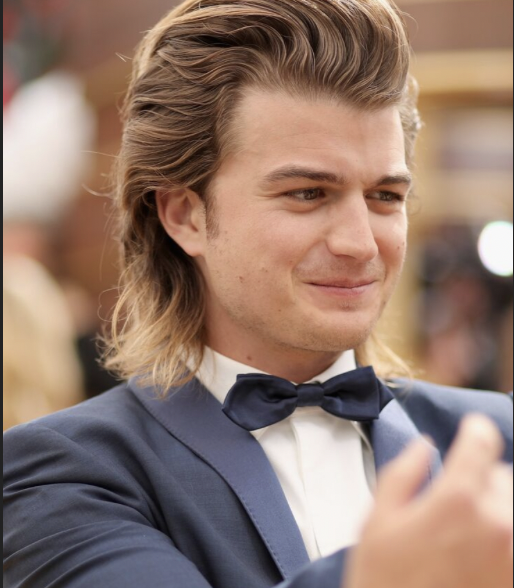 The defendant on the day
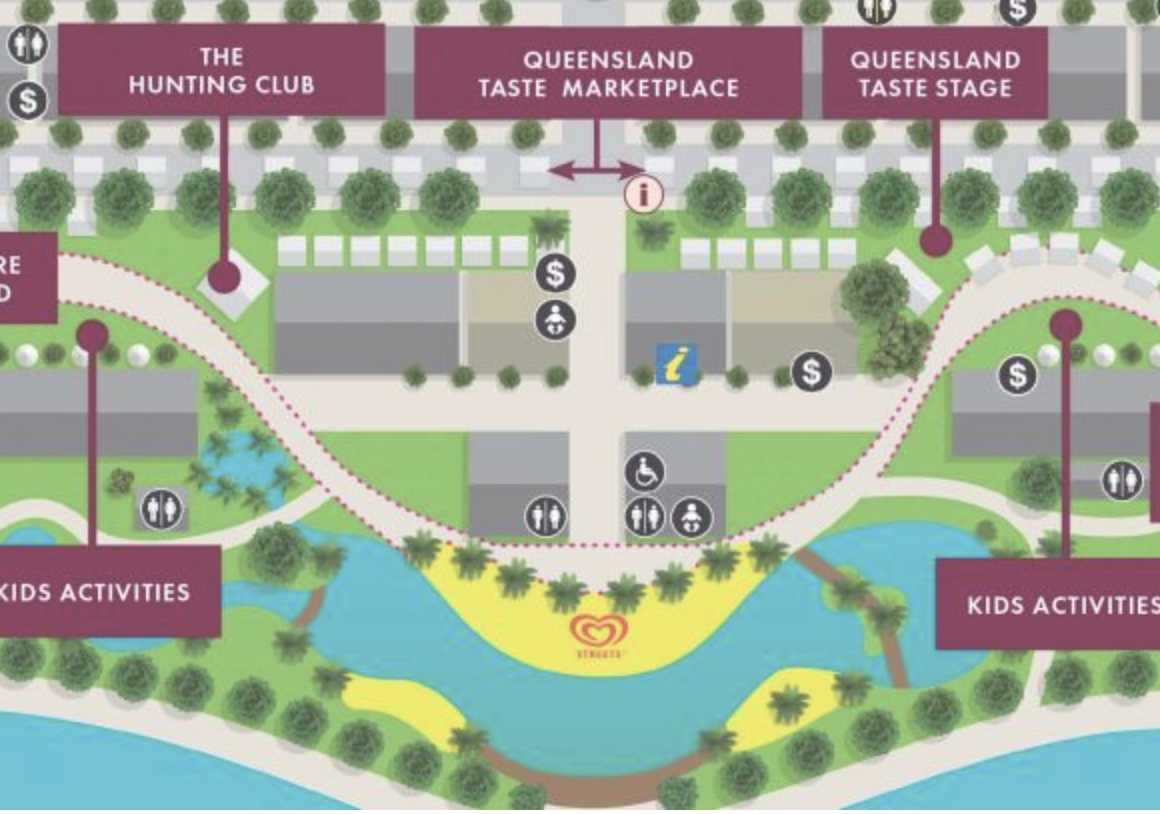 Minimizing  risk (AKA Closing the gates) Example 1 – Officer Jamieson
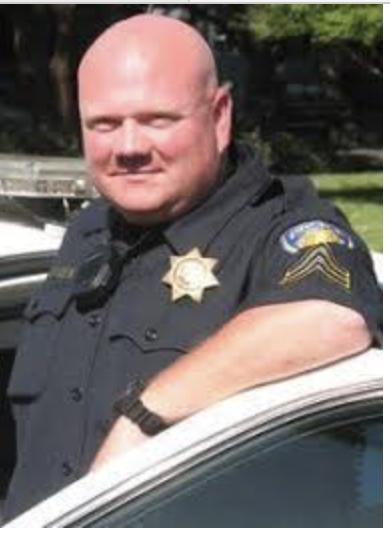 This is Officer Jamieson
Police Officer’s Notes
1232 – see UK male run from vehicle in James St  – holden ?? Looks dodgy – check intel 
1404 – TCF station – armed robbery in Richards St at lunchtime, blue vehicle seen decamping scene at speed   
1753 – spoke to Reynolds HS yep I ran from a car at lunch in the valley– was just going for a run and my mates dropped me off
Officer Jamieson’s Evidence
“I observed the defendant exit a blue motor vehicle which then exited the scene at high speed”

“I later spoke to the defendant who said ”yep that was me who exited that blue vehicle but I was just going for a run”
Minimizing risk (AKA Closing the gates) Example 2 – Lie to the Police
Gary Singh’s interview with the Police
“Q We have reason to believe that Jane Aguilar robbed a servo last week and that she had help?
A Oh ok
Q Where were you yesterday?
A I was at my office next to the servo
Q Do you know Jane Aguilar?
A No I’ve never heard of her … no wait maybe I know the name … actually I think she might be a friend of my brother”
Evidence of Michael Boeman
“I was speaking to Gary the day after the servo was robbed.  He mentioned that his friend Jane Aguilar had popped into see him the day before.  He said they used to go out at uni”
Evidence in chief of Gary Singh
“I’ve known Jane Aguilar since uni days but I haven’t seen her for ages until the day of the robbery.  I just freaked out when I was speaking to the police”
Cross examining at a committal?
Some Particular Issues